Tema 5 
Equilibri químic i electroquímic
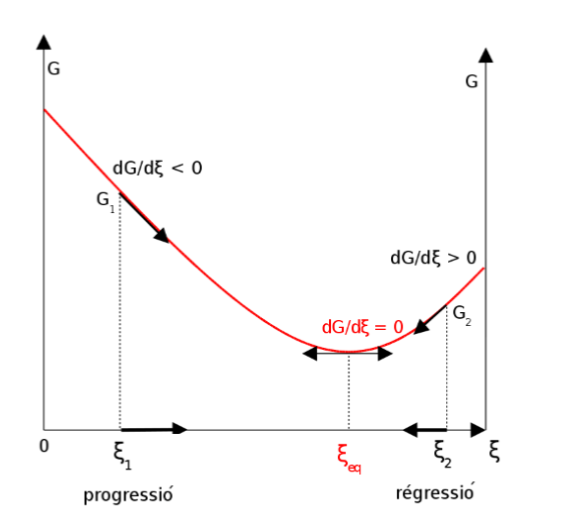 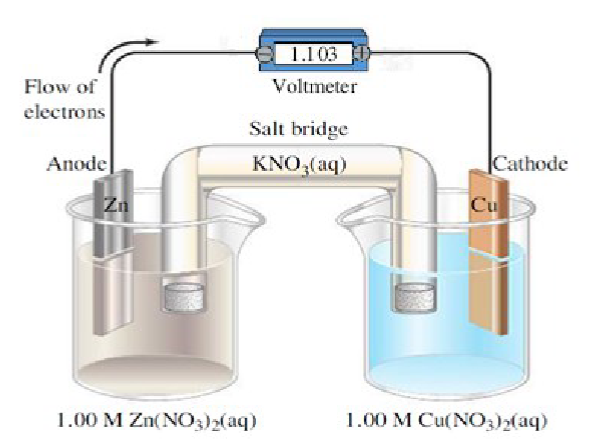 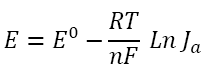 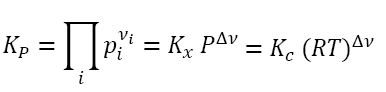 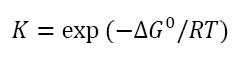 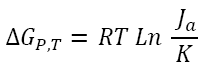 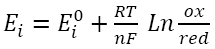 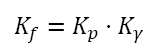 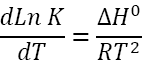 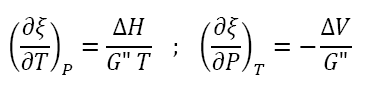 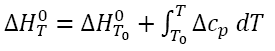